Pituitary gland
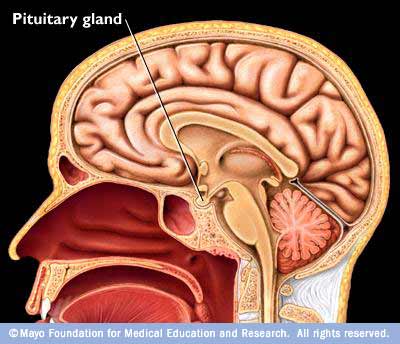 Prostaglandins
These substances are lipid (20 C fatty acids that include 5C rings) and synthesized from fatty acid (arachidonic acid) in cell membranes.
PG occurs in cells of liver, kidneys, heart, lungs, thymus gland, pancreas, brain & various reproductive organs.
It very potent and present in very small quantities. 
They not stored in cells, they are synthesized just before they released and are rapidly inactivated.
Prostaglandins
Some PGs regulate cellular responses to hormones e.g: PGs influences the activation of adenylate cyclase in cell membrane, and this control formation of cyclic AMP. 
In some cases this action increases formation of cyclic AMP and in other decrease its formation.
PGs have variety of effects e.g: some cause relaxation of smooth muscle in airways of lungs & in B.V so that these passage ways dilate.
Prostaglandins
PGs also cause contraction of smooth muscle in walls of uterus and intestine.
They stimulate the secretions of hormones from adrenal cortex and inhibit secretion of Hcl from stomach wall.
They also influence the movements of Na ion and H20 in kidney, help in regulate BP and have powerful effect on both male & female reproductive physiology.
When tissues injured, PG promotes inflammation response.
Prostaglandins
PG present in high concentration in synovial fluid of joints affected by rheumatoid arthritis.
Various antinflammatory drugs including aspirin & certain steroids inhibit the production of PGs and this useful for treating the symptoms of arthritis.
The seminal vesicle secretion also contain a variety of nutrients e.g: fructose and it also have PGs which may stimulate muscle contraction in female reproductive organs and this help in movement of sperm cells to egg cells.
Prostaglandins Antagonists
Hormone antagonist acting on PG
NSAID inhibit cyclo oxygenase and reduce PG synthesis.
Corticosteroids inhibit phospholipase A2 production by boosting production of lipocortin, an inhibitor protein.
New drugs as Cox2 selective inhibitor or Coxibs, used as special inhibitors of Cox2. the development of these drugs allowed negative GI effects while affectively reducing inflammation.
Aspirin is mild PG inhibitor.
Posterior pituitary hormones( Neurohypophysal hormones )
Vasopressin  ADH
Oxytocine
They are produced by specialized neurons in hypothalamus and then travel down axons through pituitary stalk to posterior lobe and are stored in vesicle (secretory granules) near the end of axons.
Hormones released into blood in response to nerve impulses coming from hypothalamus.
Posterior pituitary hormonesVasopressin  ADH
It is polypeptid consisting of short chain of amino acids
It substance ↑ urine production
It is chemical ↓ urine formation.
ADH produce its antidiuretic effect by acting on kidney and causing them to reduce the amount of water they excrete, in this way ADH is important in regulation the water concentration of body fluids.
Posterior pituitary hormonesVasopressin  ADH
When ADH is present in high conc. It causes contraction of smooth muscles in the walls of some BV. As result, BP increases. so that it also called vasopressin.
ADH is regulated by hypothalamus. Certain neuron in this part of brain called osmoreceptors are sensetive to changes in water conc. Of body fluids.
If dehydration occur due to lack of water intake, the salutes become more & more concentrated.
Posterior pituitary hormonesVasopressin  ADH
Osmoreceptors can sense the resulting increase in osmotic pressure, and their signals cause the posterior lobe to release  ADH, which is transported in blood to kidney.
As result less urine is produced. This action conserve water.
If drinks excessive amount of water the body fluids become more dilute & the ADH releasing is inhibited, consequently kidneys excretes more dilute until the water concentration of body fluids returns to normal.
Posterior pituitary hormonesVasopressin  ADH
Another factor affect ADH secretion is B volume.
Normal B volume causes BP that stretches the walls of BV. Pressure receptors in some walls  are stimulated by such stretching and signal hypothalamus with impulses that inhibit the release of ADH.
If BP drops due to hemorrhage the receptor send fewer inhibiting impulses, as result the secretion of ADH ↑ & causes kidney to conserve water. This help in compensate for the decreased blood volume.
Posterior pituitary hormonesOxytocin
It cause contraction of uterine wall and play role in the later stages of gestation to expel fetus by stimulating uterine contraction.
It believed that stretching of uterine & vaginal tissues late in pregnancy caused by the growing fetus may initiate nerve impulses of hypothalamus.
Hypothalamus then signal posterior lobe to release oxytocin which may enhance uterine wall contractions during labor.
Posterior pituitary hormonesOxytocin
Oxytocin also have affect on mammary glands causes contractions certain cells associated with milk producing glands and their ducts. Lactating animals this action forces and causes the milk to be ejected from mammary gland.
Mechanical stimulating occur by sucking nipple of mammary gland initiates nerve impulses that travel to mother hypothalamus which responds by signaling posterior lobe to release oxytocin( milk let down) which in turn stimulate milk releasing.